Inecuaciones en dos variables y sistema de inecuaciones en dos variables
Al trabajar con inecuaciones hay que recordar
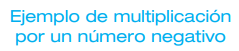 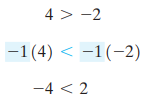 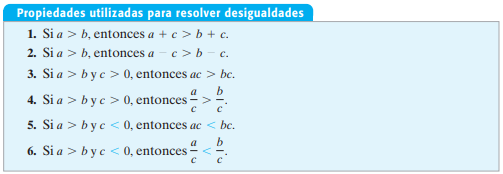 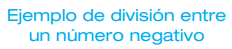 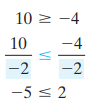 Ejemplo de como se resuelve una inecuación con una variable.
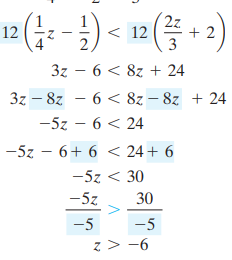 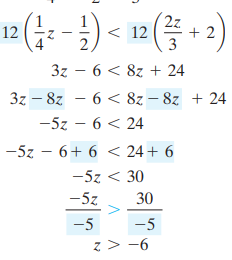 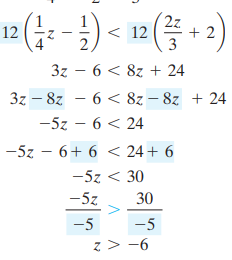 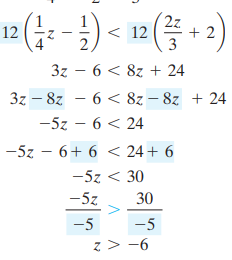 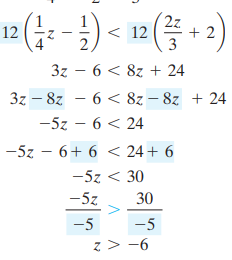 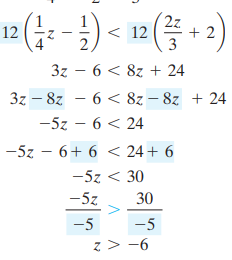 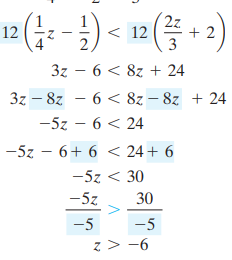 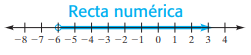 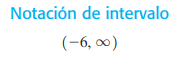 Inecuaciones Lineales en dos Variables
Grafica de desigualdades lineales
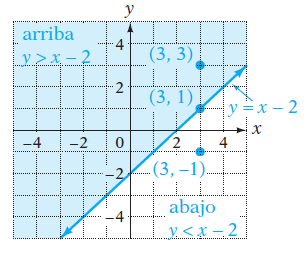 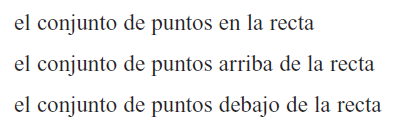 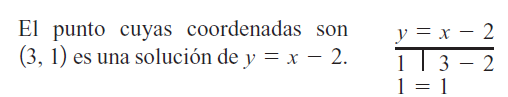 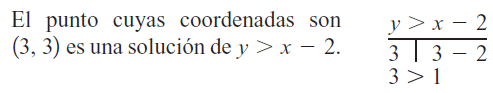 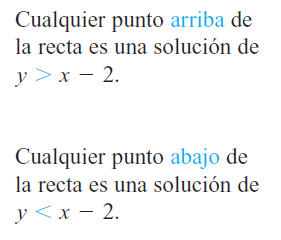 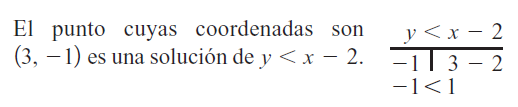 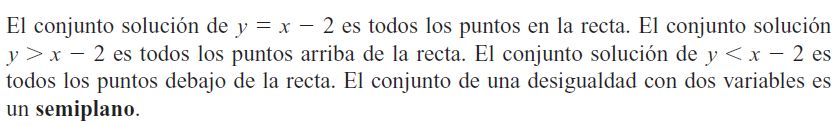 Método general para resolver inecuaciones lineales en dos Variables
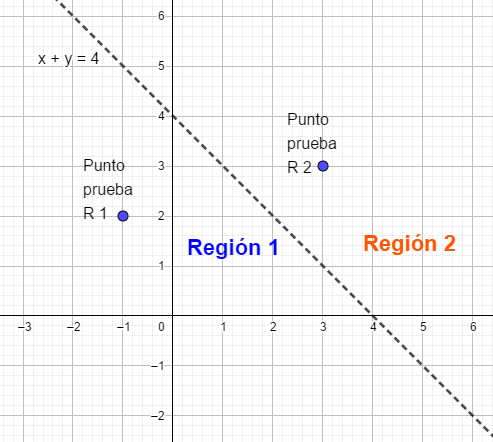 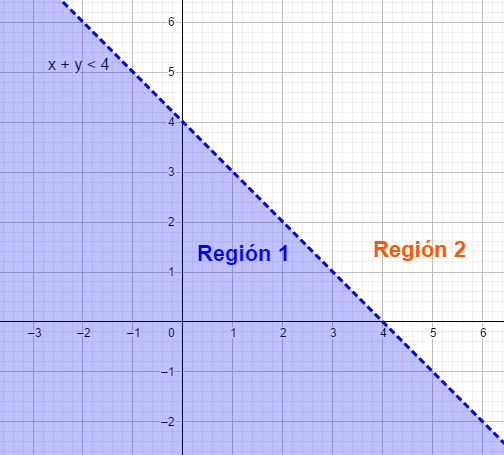 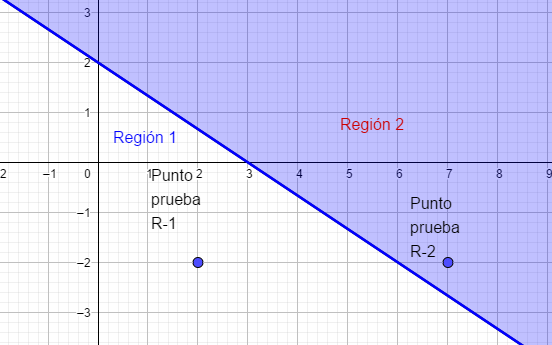 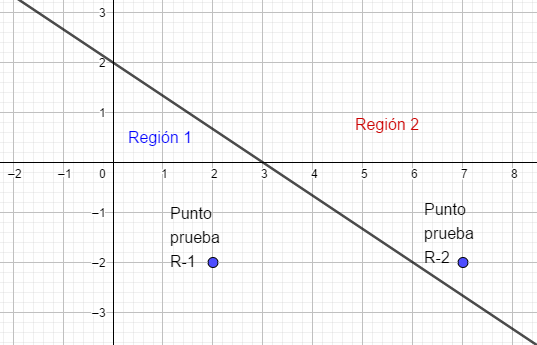 Sistema de inecuaciones lineales en dos variables
Resolver un sistema de ecuaciones de primer grado con dos incógnitas, es encontrar la región que contiene el conjunto de pares ordenados que satisfagan a la vez ambas inecuaciones.
Estas soluciones se pueden encontrar mediante un procedimiento gráfico.
Procedimiento:
Grafica de la primera inecuación.
Grafica de la segunda inecuación.
Identifica la región que contiene el conjunto de pares ordenados que satisfacen a ambas inecuaciones.
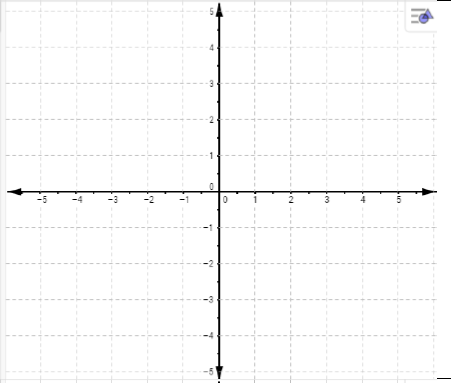 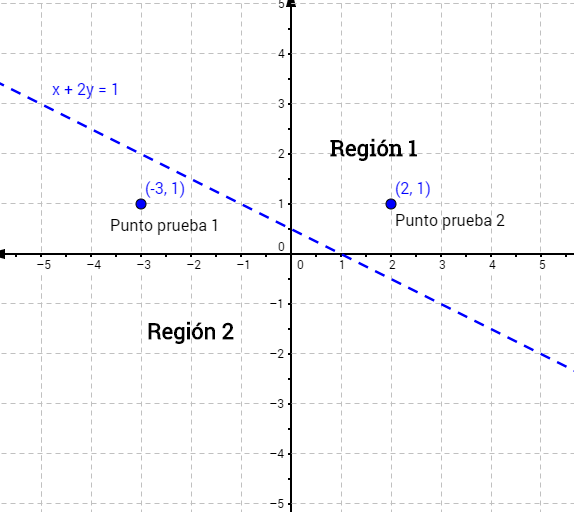 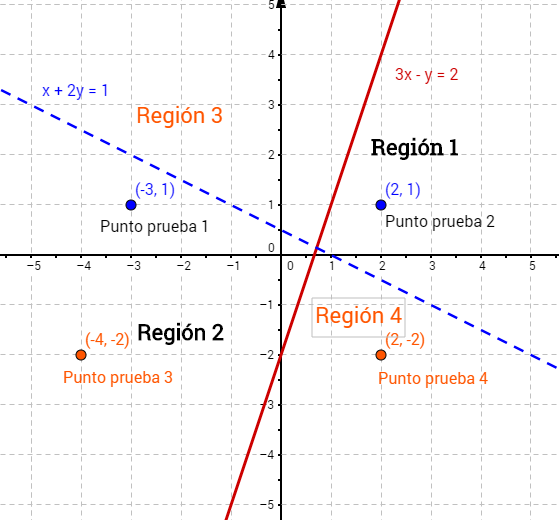 C.  Identifica la región que contiene el conjunto de pares ordenados que satisfacen a ambas inecuaciones.
Identifica la región que contiene el conjunto de pares ordenados que satisfacen a ambas inecuaciones.
Grafica de la primera inecuación .
Grafica de la segunda inecuación.
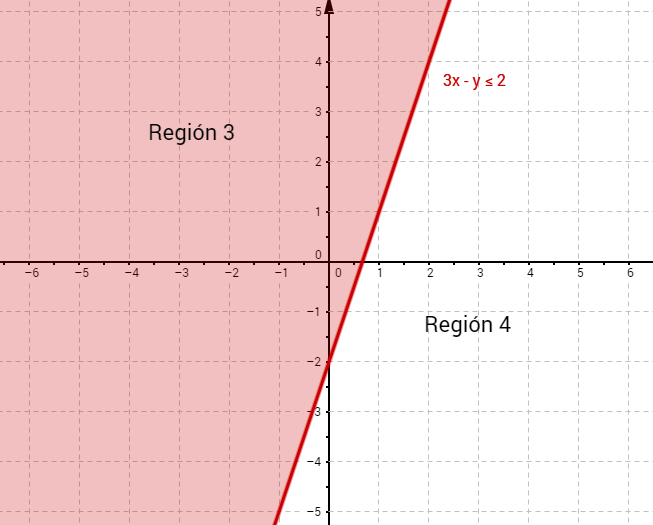 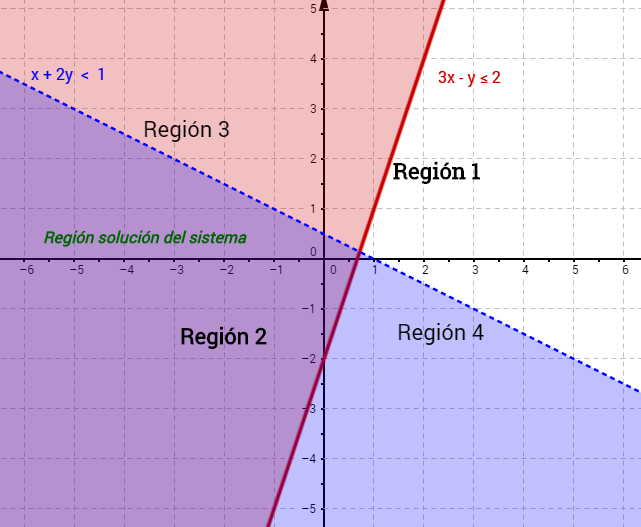 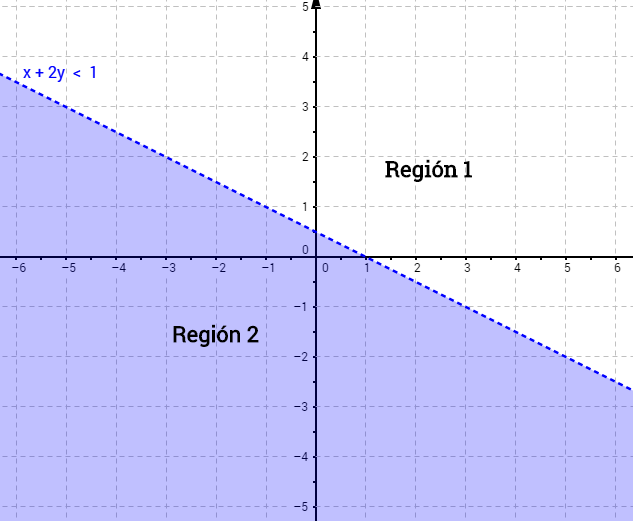